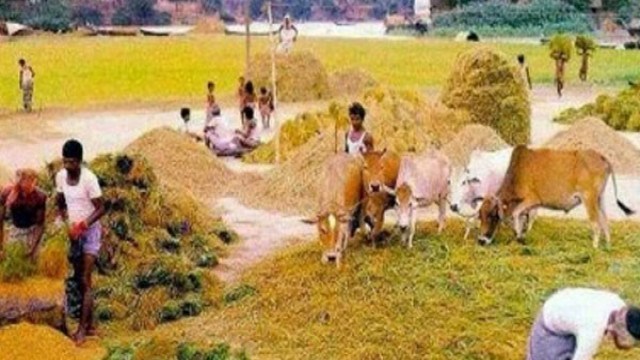 স্বাগতম
পরিচিতি
পাঠ পরিচিতি



শ্রেনিঃ 8ম
বিষয়ঃ কৃষি শিক্ষা
৫ম অধ্যায়
কৃষিজ উৎপাদন
সময়ঃ ৫০ মিনিট
শিক্ষক পরিচিতি



মোঃ শাহীনুজ্জামান
সহকারী শিক্ষক
আজমপুর মাধ্যমিক বিদ্যালয়
মিরপুর,কুষ্টিয়া।
মোবাইল নং-০১৭৩৭৩৮৫৫৫৬
e-mail: shahinuzzamanahs@gmail.com
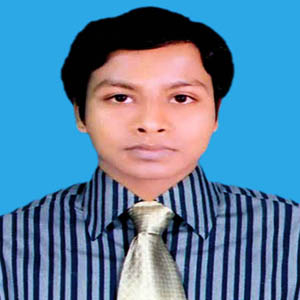 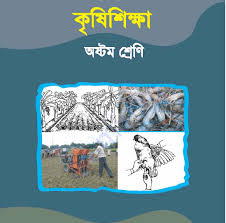 নিচের ছবিগুলো দেখো
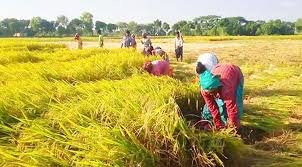 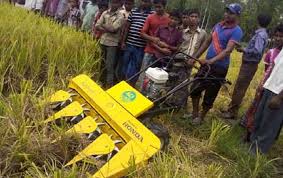 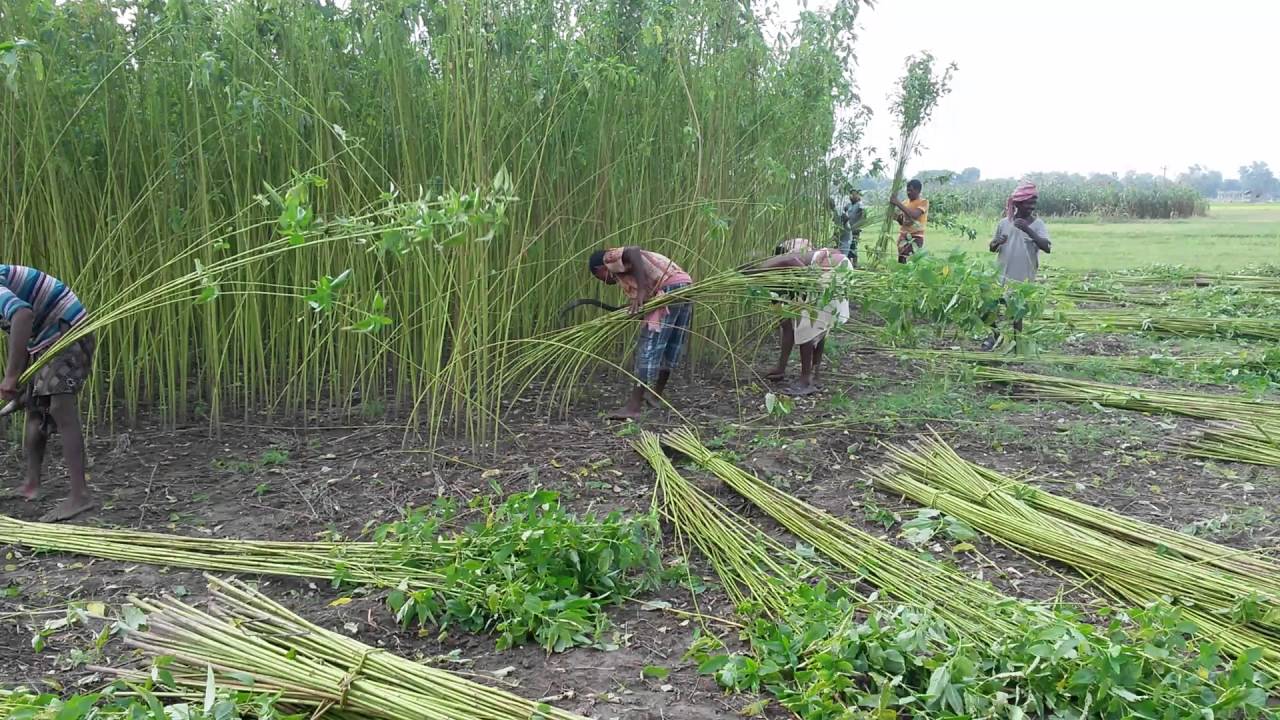 নিচের ছবিগুলো দেখো
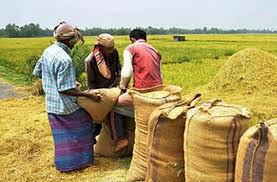 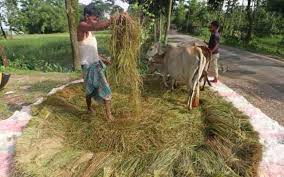 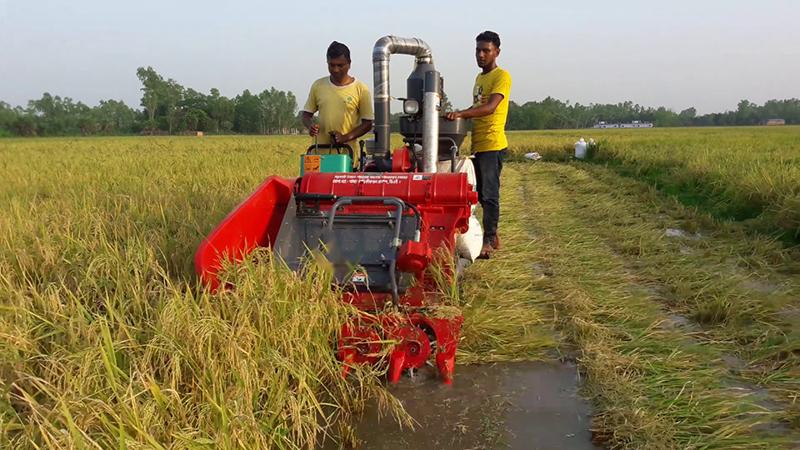 মাঠ ফসল সংগ্রহ ও বাছাই
শিখনফল
এই পাঠ শেষে শিক্ষার্থীরা-
     মাঠ ফসল কাটার সময় সম্পর্কে বলতে পারবে।
     মাঠ ফসল মাড়াইকরণ ও ঝাড়াই করার পদ্ধতি বর্ননা করতে পারবে।
     মাঠ ফসল শুকানোর পদ্ধতি ব্যাখ্যা করতে পারবে।
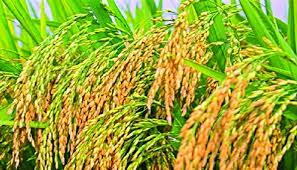 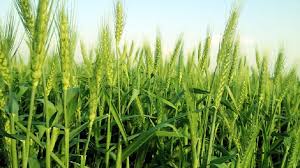 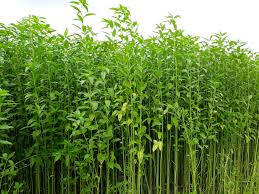 যে ফসল নিবিড় পরিচর্যা ছাড়াও মাঠে চাষাবাদ করা যায় তাকে মাঠ ফসল বলে।
মাঠ ফসল সংগ্রহ ও বাছাই
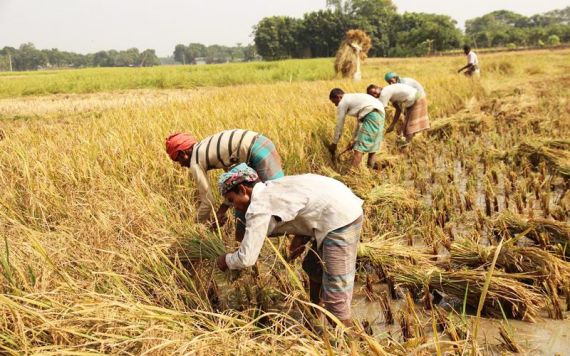 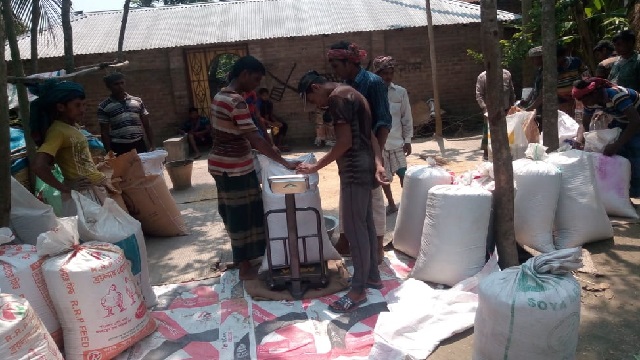 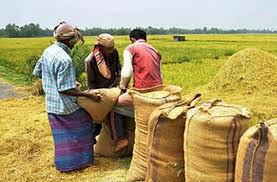 মাঠ ফসল পাকার পর কাটা থেকে শুরু করে ভোক্তার কাছে পৌঁছানো পর্যন্ত অনেক ধাপ পার হয়ে আসতে হয়।
সঠিক সময়ে ফসল কাটা
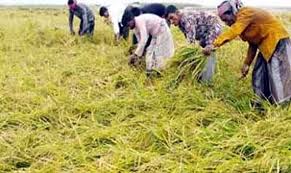 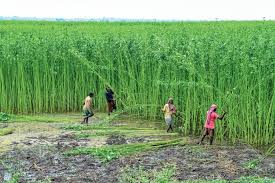 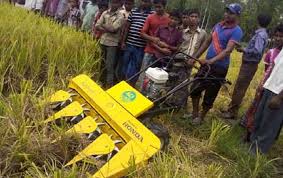 ফসল পাকার পর ফসল সংগ্রহ করতে হবে। ফসল কাঁচি দিয়ে বা যন্ত্রের সাহায্যে কাটা যায়।
ফসল মাড়াইকরণ
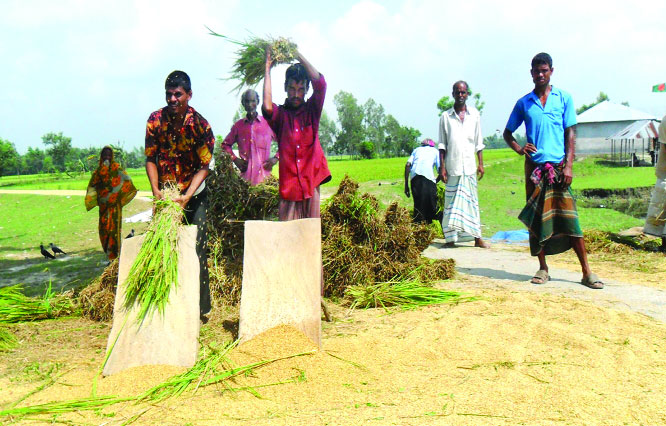 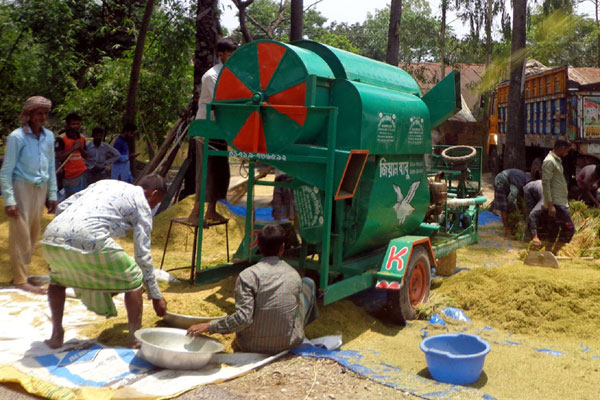 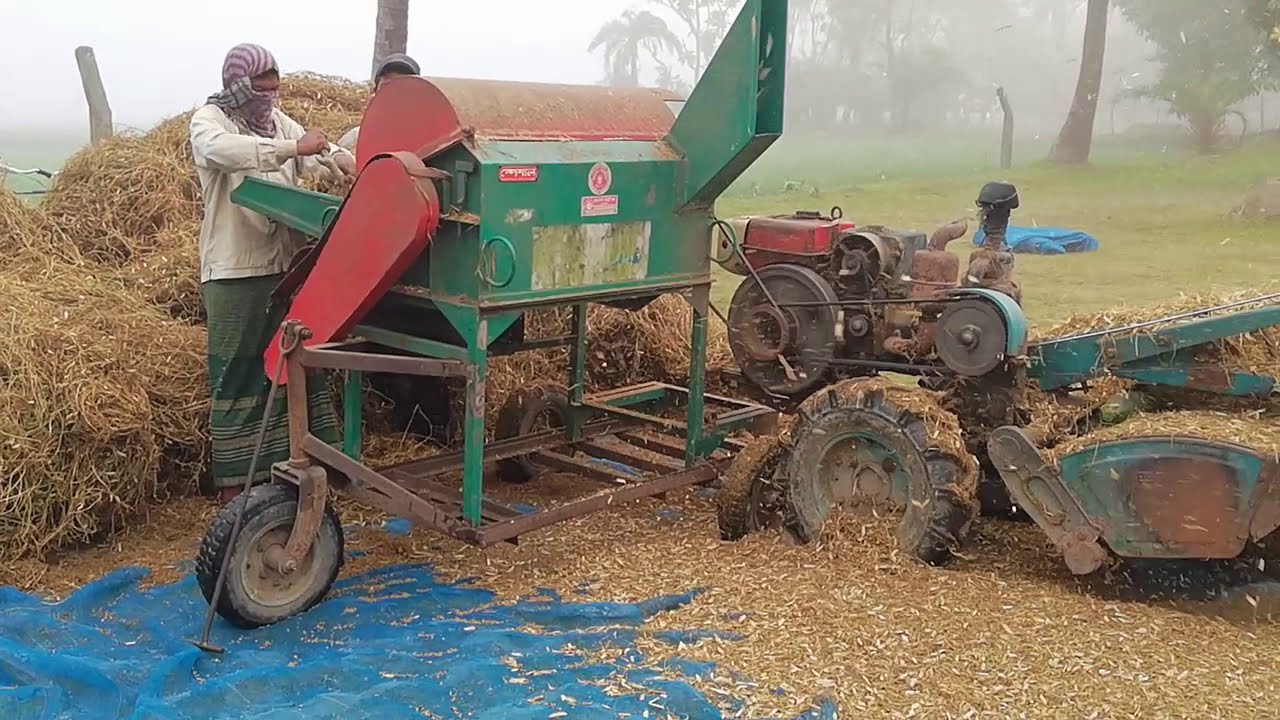 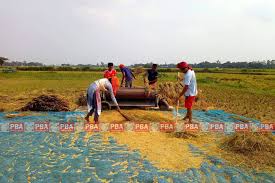 একক  কাজ
শ্রেণিতে উপস্থাপন করা হয়েছে এমন উপায় ছাড়া আর কোন কোন উপায়ে মাঠ ফসল মাড়াই করা যায় তা চিন্তা কর এবং লিখ।
ফসল ঝাড়াই
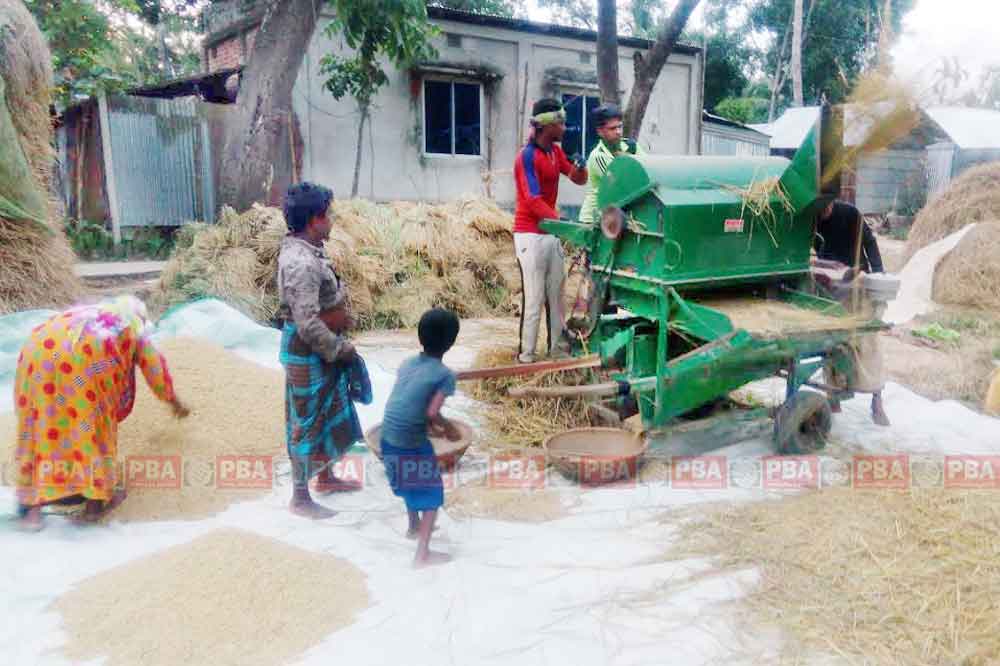 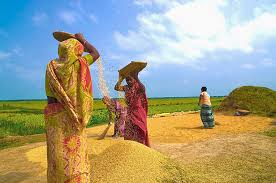 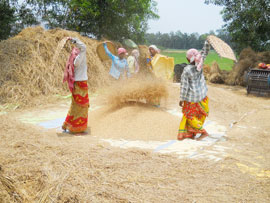 কুলা, বাতাস বা শক্তিচালিত ফ্যানের সাহায্যে দানা ঝাড়াই করা হয়।
ফসল পরিবহন
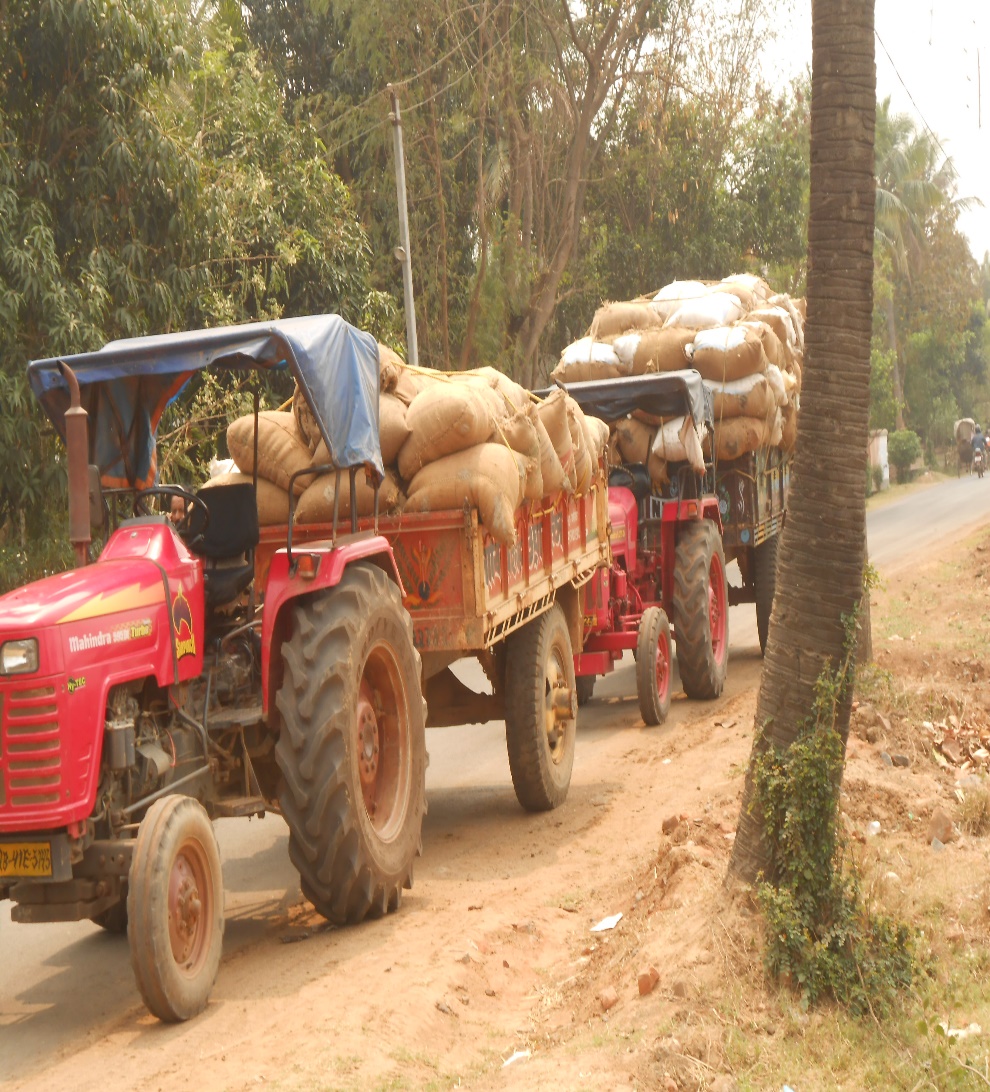 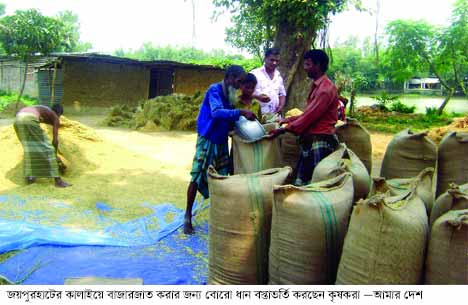 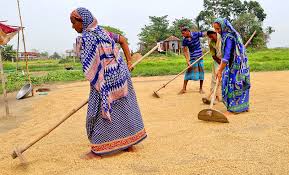 দানা শুকিয়ে ঠান্ডা করে বস্তা ভর্তি করে দানা গুদাম ঘরে নিয়ে যেতে হয়।
দলীয় কাজ
সময়ঃ ১০মিনিট
মাঠ ফসল সংগ্রহ থেকে শুরু করে গুদামজাত করা পর্যন্ত কোন ধাপে কী করে হয় তা আলোচনা করে শ্রেণিতে উপস্থাপন কর।
মূল্যায়ন
১। মাঠ ফসল কখন সংগ্রহ করতে হয়?
২। মাড়াই ও ঝাড়াই করার পর দানায় কমপক্ষে কয়টি রোদ দিতে হয়?
৩। দানা ফসল কীসে সংরক্ষন করা যায়? 
৪। আধুনিক যন্ত্র ছাড়া কীভাবে মাঠ ফসল ঝাড়াই করা যায়?
বাড়ির কাজ
মাঠ ফসল সংগ্রহ করার উপায়গুলো লিখে আনবে।
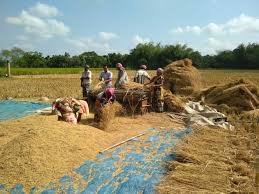 ধন্যবাদ